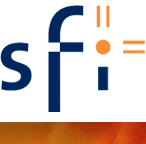 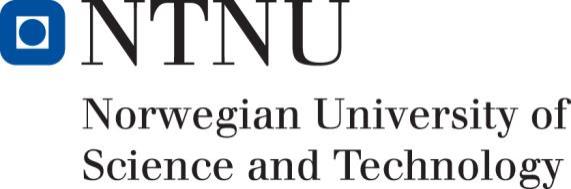 SUBPROSUBSEA PRODUCTION AND PROCESSING
SUBPRO – Student Presentation
15.02.2017
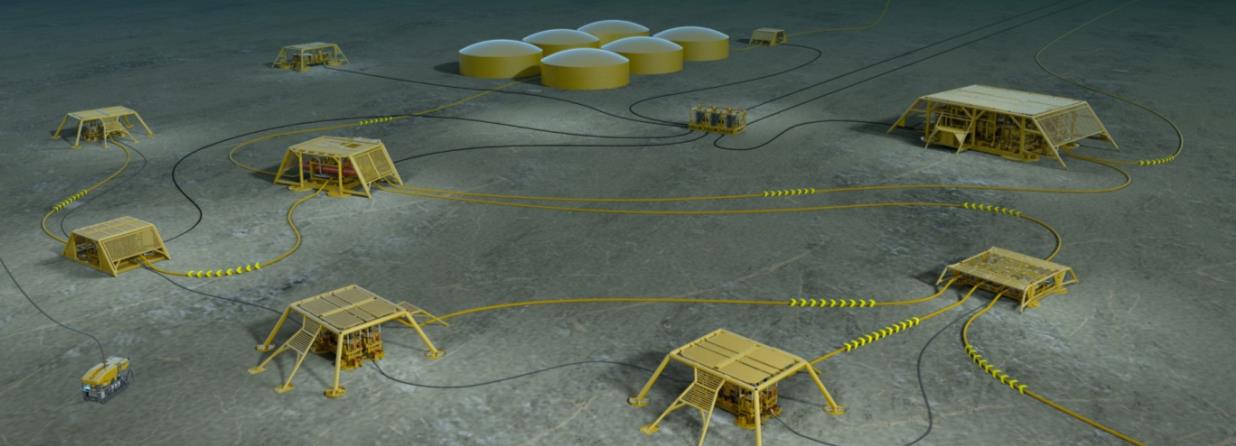 © Statoil ASA
© 2016 SUBPRO/NTNU. Distribution, copying and publishing only with written consent from NTNU
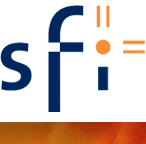 SUBPRO
Agenda
SUBPRO presentation (Sigurd Skogestad) – 10 min
Master students (Jon and Melissa) – 10 min
PhD students (Kristin and Sveinung) – 10 min
Industry presentations (Statoil, DNV GL, ABB) – 15-30 min
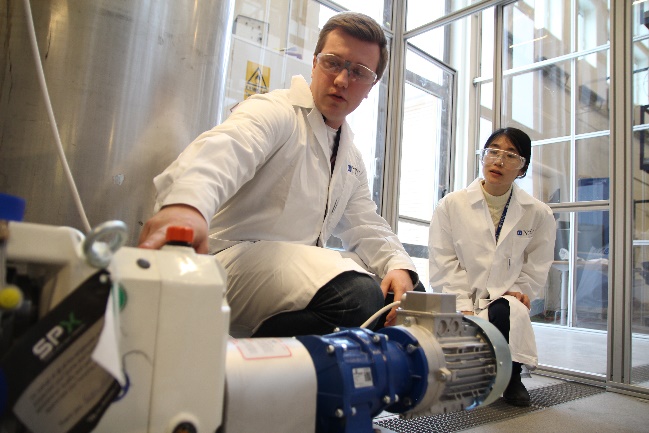 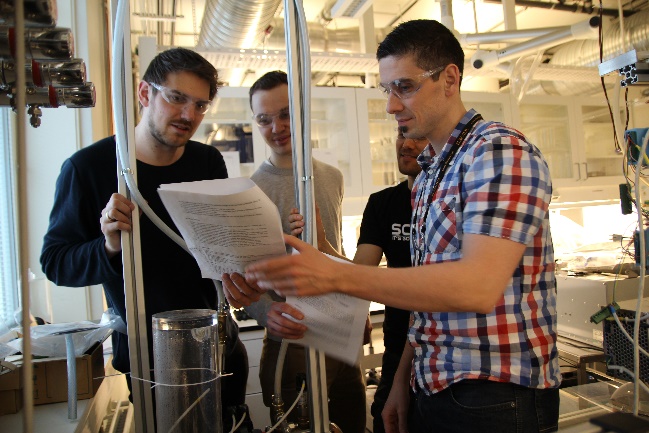 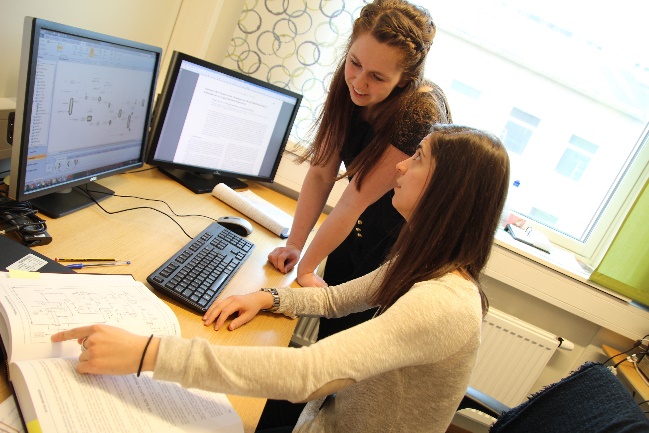 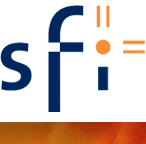 SUBPRO
Subsea Production and Processing
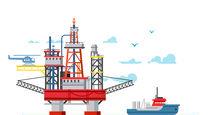 Receiving Facility (Platform / Onshore)
Subsea Production (“Xmas tree”)
Subsea Separation and processing
Subsea Boosting
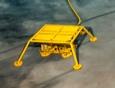 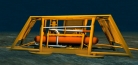 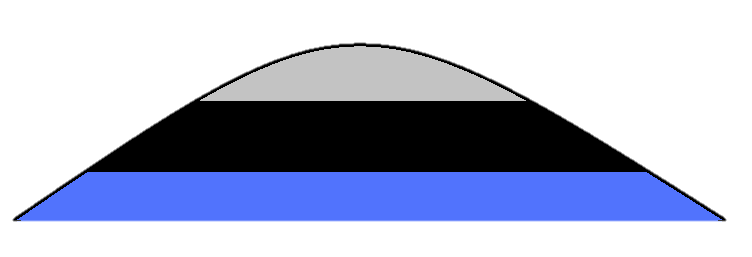 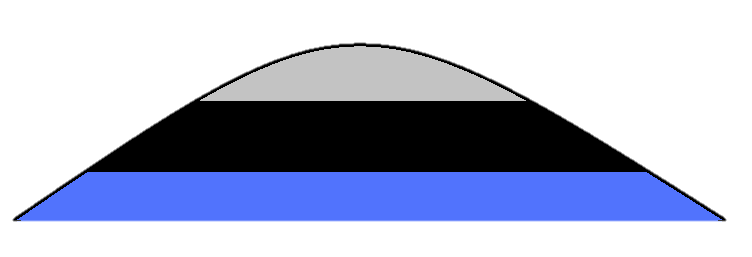 SUBPRO is a “Senter for Forskningsdrevet Innovasjon” (SFI) 
3 Departments at NTNU 
Funds from industry and Research Council
300 million NOK over 8 years
Source for photos: Statoil ASA
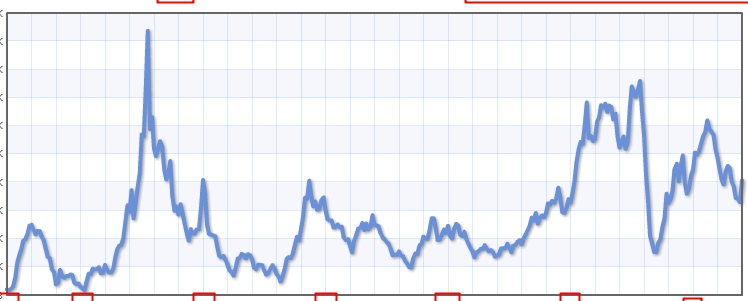 Aluminium
Historical oil price [$/bbl]
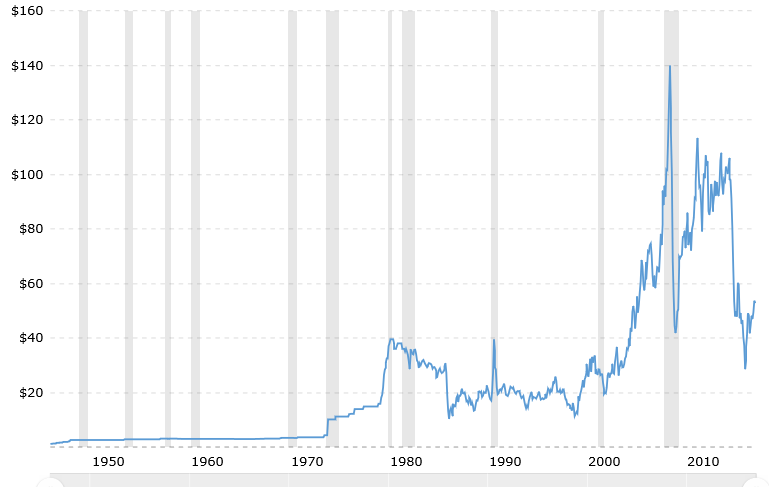 June 2008. $140
Financial crisis 2009
June 2014. $106
Dec. 1973. First «oil crisis»
Jan. 2015. $47
Jan. 2016. $28
Jan. 2017. $54
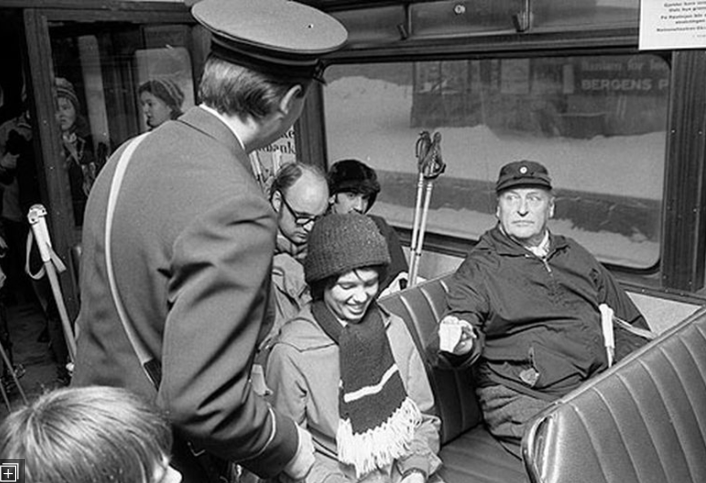 Apr. 1980. $40
Nov. 1998. $10
March 1986. $10
http://www.macrotrends.net/1369/crude-oil-price-history-chart
Historical oil price [$/bbl]
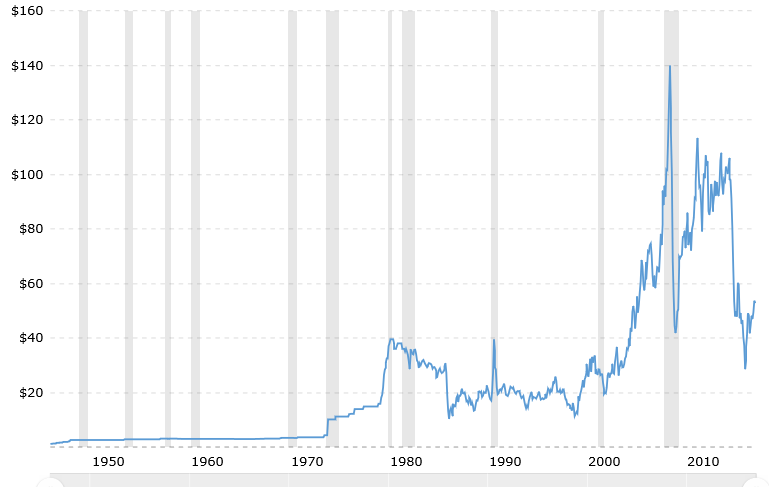 June 2008. $140
Financial crisis 2009
June 2014. $106
Dec. 1973. First «oil crisis»
Jan. 2015. $47
Jan. 2016. $28
Jan. 2017. $54
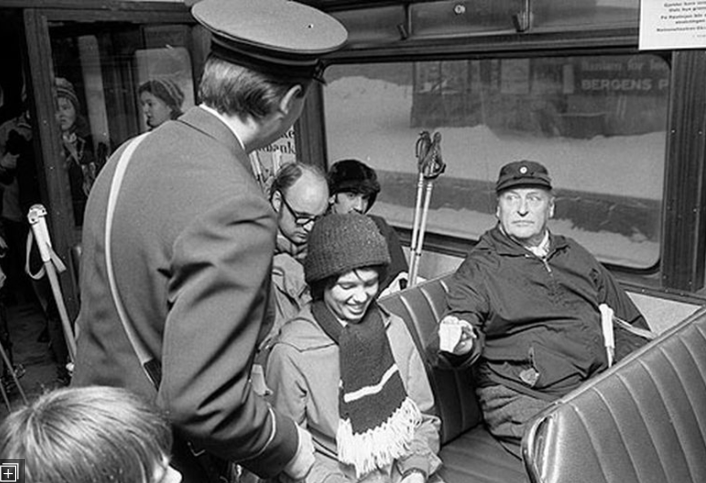 Apr. 1980. $40
Nov. 1998. $10
March 1986. $10
http://www.macrotrends.net/1369/crude-oil-price-history-chart
Oil price adjusted for inflation
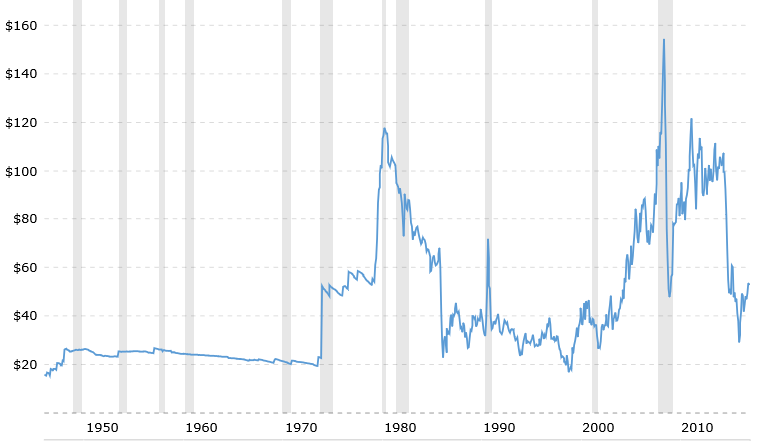 2008
Arve Johsen, CEO Statoil, 1982.
«Oljeprisen kan kun gå en vei – oppover»
Alternative green
power competetive
(Solar etc.)
2014
2017
Sigurd’s steady-state curve
1998
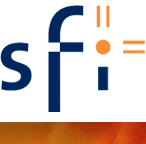 SUBPRO
SUBPRO Partners
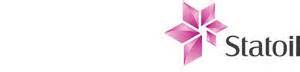 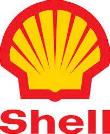 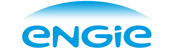 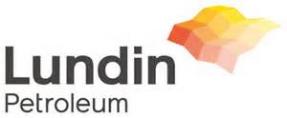 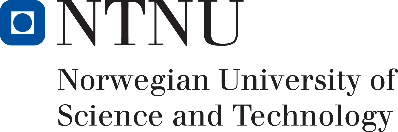 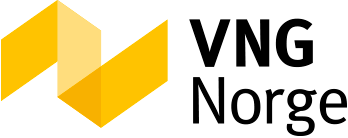 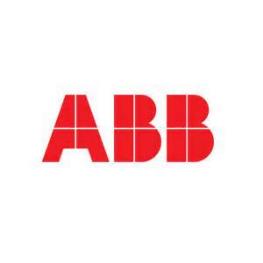 Ny industri-partner  fra 2017!
Operatør for utbyggingen av Pil&Bue-feltet
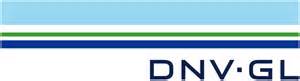 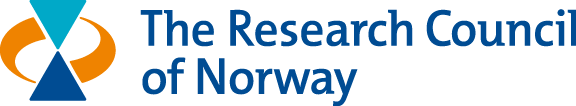 Centre Board
(Chair: Audun Faanes)
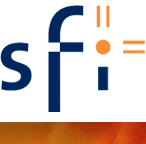 SUBPRO
Organization
Technical Committee
(Chair: Richard Arntzen)
Centre Director
Sigurd Skogestad
Deputy Director
Mary Ann Lundteigen
Adm. Coordinator
Jon Lippe
Techn. Coordinator
Gro Mogseth
Reference group
Reference group
Reference group
Field architecture
Sigbjørn Sangesland
RAMS
Mary Ann Lundteigen
Separation – Fluid characterization
Johan Sjöblom / Gisle Øye
Separation Process Concepts
Hanna Knuutila / Hugo Jakobsen
System Control
Sigurd Skogestad
Research areas
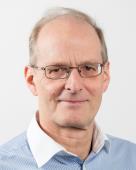 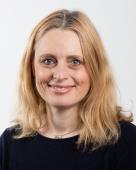 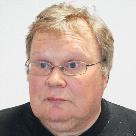 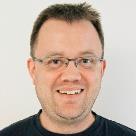 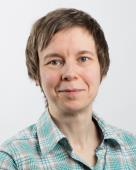 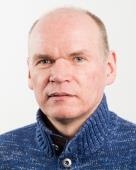 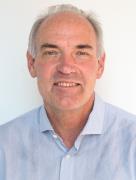 Industry Partners
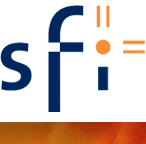 SUBPRO
SUBPRO resources
Currently 16 PhD and 5 PostDoc projects is ongoing

25 - 30 Master students per year on topics of relevance for the center and the subsea industry

20 professors / associated professors from three NTNU departments – cross discipline collaboration 
Chemical Engineering
Geoscience and Petroleum
Mechanical and Industrial Engineering
Contributions from industry partners (personnel, knowledge, data) 

Budget of approx. 33 million NOK per year, for a period of 8 years (started up the summer of 2015)
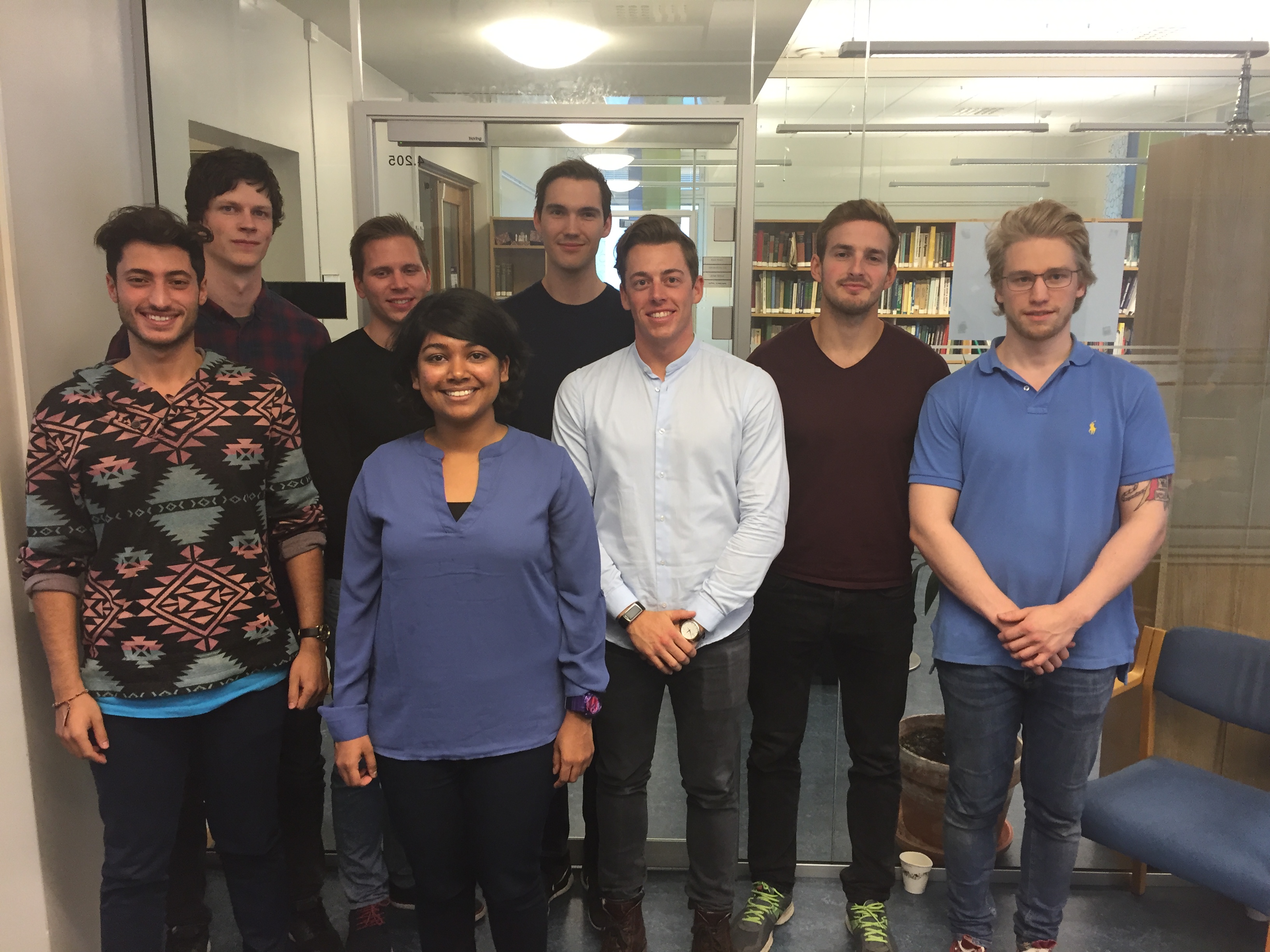 Systems control Master students 2016
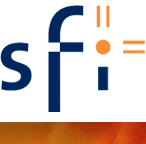 SUBPRO
Summer jobs SUBPRO 2017
2016: 5 summer jobs at NTNU 
2017: SUBPRO plans to have 8 summer jobs at NTNU
Field architecture (Petroleum Dept.)
RAMS (Mechanical & Industrial Eng. Dept.)
System control (Chem. Eng. + Mechanical & Industrial Eng.)
Separation concepts (Chem. Eng,)
Fluid characterization (Chem. Eng.)
Application deadline: 23 March 2017
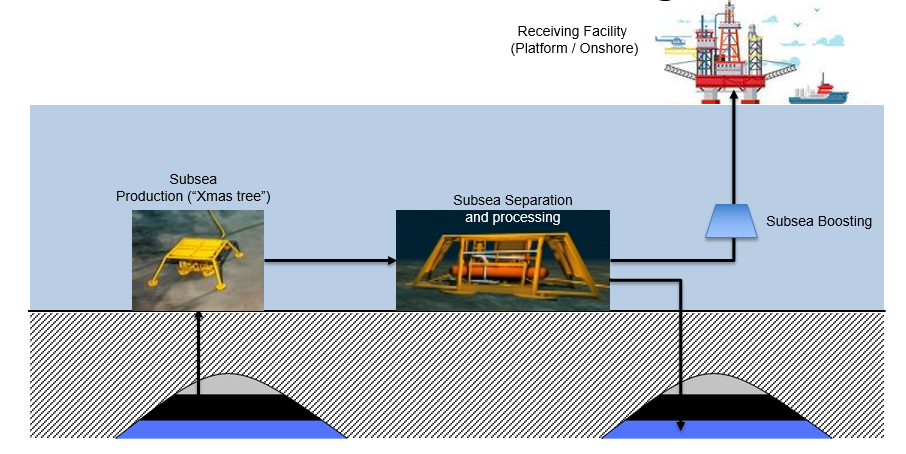 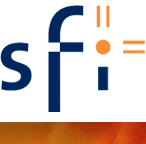 SUBPRO
Agenda
SUBPRO presentation – 10 min
Master students (Jon and Melissa) – 10 min
PhD students (Kristin and Sveinung) – 10 min
Industry presentations (Statoil, DNV GL, ABB) – 15-30 min
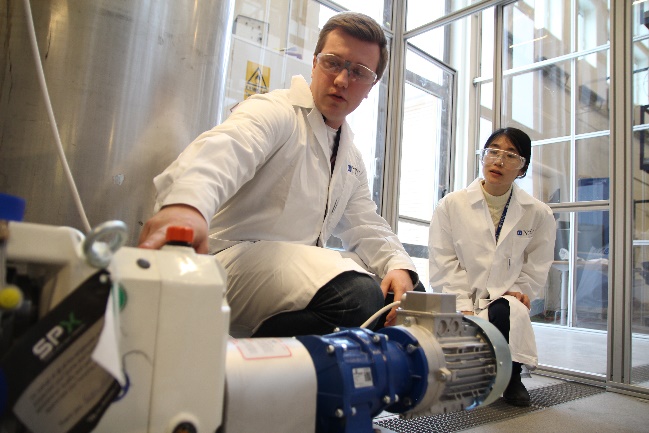 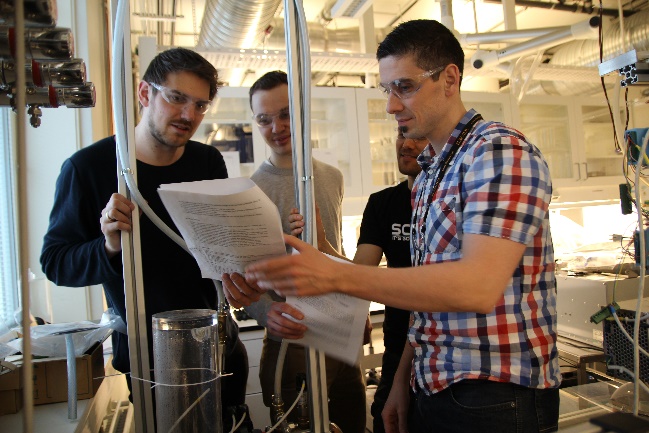 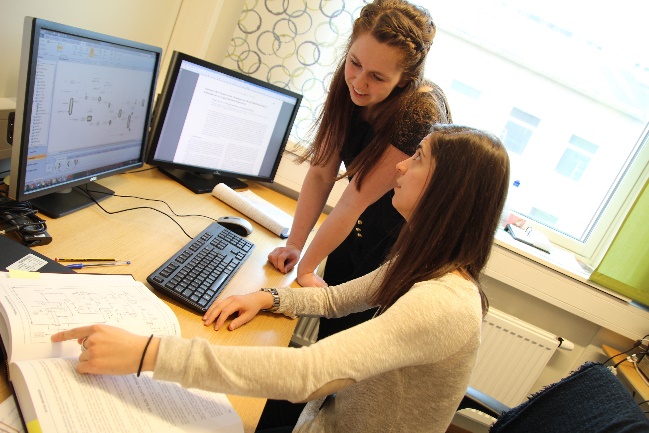